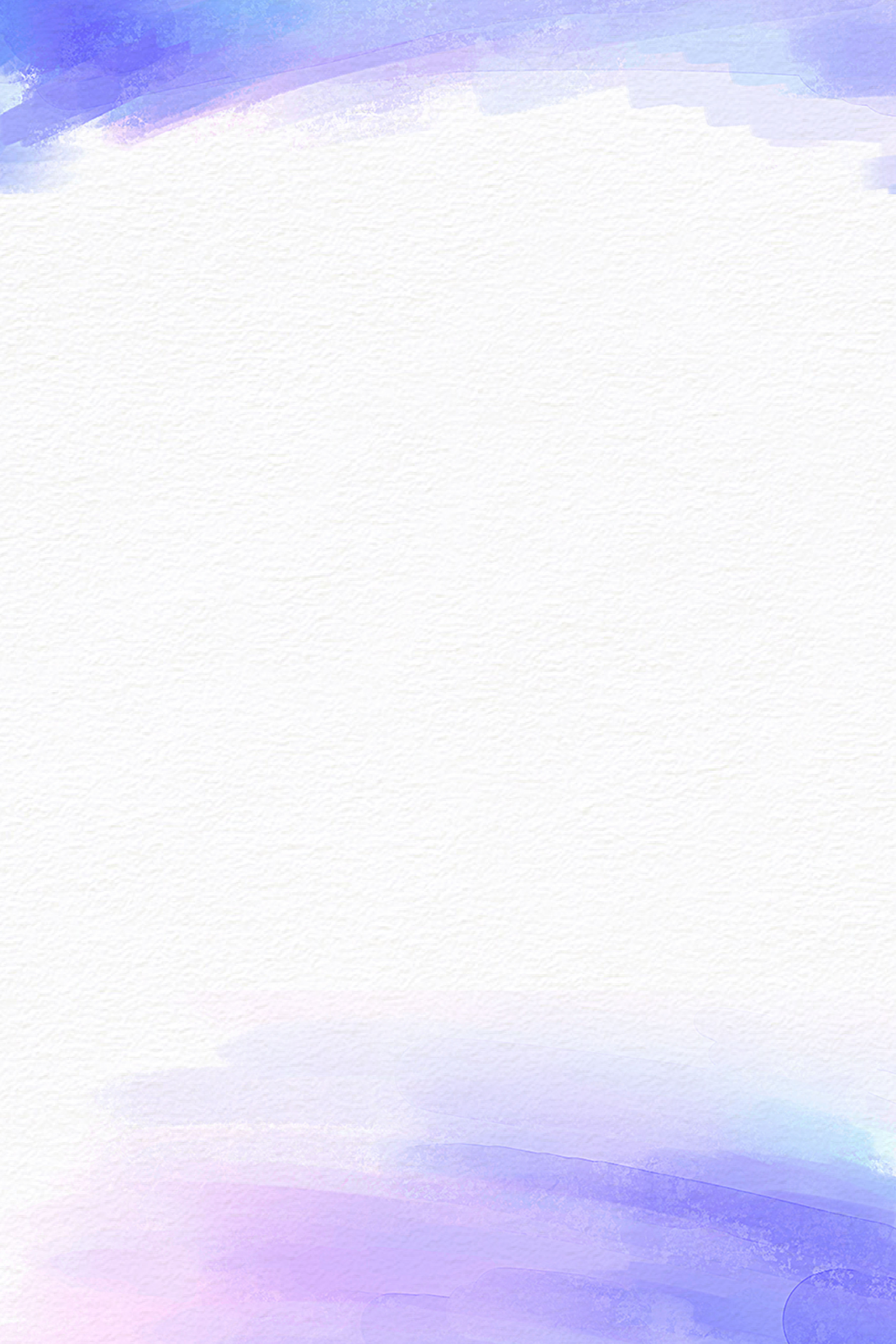 外国语学院
教育硕士 2020届毕业研究生学位论文答辩
题  目  1：注释与英语水平对高中生词汇附带习得的影响研究
硕 士 生：罗慧珍
导      师：邓劲雷 副教授
题  目  2：初中生英语学习自我效能感及其信息源的调查研究
硕 士 生：宋裕芬
导      师：邓劲雷 副教授
题  目  3：不同间隔时长对语义相关和无关词汇习得的影响
硕 士 生：黄慧芳
导      师：李荣宝 教授
题  目  4：重复阅读中主动词汇和被动词汇的附带习得及其认知机制：来自眼动研究的证据
硕 士 生：叶淑蓊
导      师：李荣宝 教授
题  目  5：性别与英语语言水平对英语句子阅读的影响：来自眼动研究的证据
硕 士 生：李嘉荧
导      师：李荣宝 教授
题  目  6：英语学习者视角下隐喻能力影响因素分析
硕 士 生：郑艳红
导      师：李荣宝 教授
题  目  7：不同趋近动机积极情绪对英语情感词加工的影响及其性别差异研究
硕 士 生：徐晓小
导      师：李荣宝 教授 
题  目  8：英语语音意识训练对不同英语水平高中生的阅读理解和单词拼读影      响的对比研究
硕 士 生：黄琴
导      师：李荣宝 教授 
题  目  9：高中英语写作合作批改模式与批判性思维能力培养研究
硕 士 生：陈芳芳
导      师：林元富 教授 
题  目  10：思维导图在高中英语语法教学中的应用研究
硕 士 生：陈佳菁
导      师：何雅文 副教授 
题  目  11：范畴化理论在农村高中英语词汇教学的应用
硕 士 生：董媛媛
导      师：何雅文 副教授 
题  目  12：产出导向法在高中英语写作中的应用研究
硕 士 生：万雯娟
导      师：何雅文 副教授 
答辩委员会主席：林元富  教    授 （福建师范大学外国语学院）
                                李荣宝  教    授 （福建师范大学外国语学院）
委                    员：邓劲雷  副教授 （福建师范大学外国语学院）  
                                何雅文  副教授 （福建师范大学外国语学院）
                                林    艳  高级教师（福建师范大学附属中学）